Dr. Shilpa Vardia
Meaning:
FE Exposure relates to the effect of unexpected ER changes
on the value of the firm. In particular, it is defined as the
possible direct loss or indirect loss in the firm’s cash flows,  assets & liabilities, net profit & in turn, its stock market  value from an exchange rate move.
2
TYPES OF EXPOSURE:
FOREIGN EXCHANGE EXPOSURES
TRANSLATION/ACCOUNTING  EXPOSURE
ECONOMIC EXPOSURE
(involving change in cash flow)
IN FE RATE 	IN
ACCOUNTING STATEMENT ONLY
REAL OPERATING EXPOSURE
(involving change in future cash flow)
TRANSACTION EXPOSURE
(involving change in present cash flow)
IN FE RATE 	IN FUTURE CASH
FLOW
IN FE RATE  	IN  OUTSTANDING OBLIGATION
3
TRANSACTION EXPOSURE:
Transaction Exposure means changes in the present  cash flow of a firm consequent upon the exchange rate  changes.
TE is basically the cash flow risk and deals with the  effect of exchange rate moves on Transactional account  exposure related to receivables (export contracts),  payables (import contracts), or repatriation of  dividends.
Transaction Exposure= Rupee worth of accounts  receivable (payable) when actual settlement is made  minus Rupee worth of accounts receivable (payable)  when the trade transaction was  initiated.
4
Contd.
Transaction Exposure emerges mainly on account of:
Export & Import of commodities on open account.
Borrowing & Lending in Foreign Currencies.
Intra-firm flow in MNCs.

Transaction Exposure is of three types:
Quotation Exposure– it is created when the exporter quotes a  price in FC & exists till the importer places an order at that  price.
Backlog Exposure– this exists between the placement of order  by the importer & the shipping and billing by the seller.
Billing Exposure– it exists between the billing of the shipment  & the settlement of the trade  payments.
5
IMPACT OF TRANSACTION EXPOSURE:
ON EXPORT-IMPORT:
Indian exporter exports goods to USA	 bill invoices in US $
 has to receive the payment in 2 months US $ depreciates  vis-à-vis INR  this will cause a reduction in his earnings in  terms of INR. The opposite will be the case if US $ appreciates  vis-à-vis INR & Indian exporter’s earnings will be more in  terms of INR.
Indian importer imports goods from USA  bill invoices in  US $  has to pay in 2 months  within the period US $  depreciates vis-à-vis INR less INR will be paid to meet the  obligation. The opposite will be	the case if US $ appreciates  vis-à-vis INR & the Indian importer will have to pay more in  terms of INR to make the payment.
For both the Indian Exporter & Importer, there will be no TE  if the bill is invoiced in INR.
6
ON BORROWING & LENDING:
Indian borrower borrowed from USA has to pay in US
$  if US $ depreciates vis-à-vis INR  he has to pay  less in terms of INR, i.e. his debt burden will be lesser.  The opposite will be the case if US $ appreciates vis-à-vis  INR. He will have to pay more in terms of INR to meet  the debt obligation.
Indian landed money to USA  has to receive in US $  if US $ appreciates vis-à-vis INR he will receive more  in terms of INR. The opposite will be the case if US $  depreciates vis-à-vis INR. The Indian Lender	will earn  less	in terms of INR.
There will be no Transaction Exposure if borrowing &  lending is done in local currency.
7
ON INTRA-FIRM FLOW:
Indian subsidiary of an USA firm declared dividend  it has to be repatriated to the parent Co.  in the  mean time rupee depreciates  amount of dividend  received by US parent Co. will be less in terms of $  this will amount to a loss to the parent company. The  opposite will happen if Rupee appreciates vis-à-vis US
$.
USA subsidiary of an Indian Firm declared dividend it has to be repatriated to the parent Co.  in the  mean time US $ depreciates vis-à-vis INR  amount  of dividend received by Indian parent company in  terms of INR will be less this will amount to a loss to  the parent company. The opposite will happen if US $  appreciates vis-à-vis INR. The parent will get more in  terms of INR as dividend.
8
CONSOLIDATED NET EXPOSURE:
Consolidated Net Exposure means the changes in net  cash flow from all the sources. The word ‘net’  comprises both the inflow and outflow of funds and it  is the net amount that determines the size of TE.	It  covers all the imports & exports, borrowing & lending,  intra-firm flow located with different counties.
Calculate the Consolidated Net Exposure:
9
Contd:
Solution :
10
REAL OPERATING EXPOSURE (ROE):
Real Operating Exposure arises when changes in  exchange rate, together with the rate of inflation, alter  the amount and risk element of a company’s future  revenue and cost stream, i.e. future cash flow.

The Real Operating Exposure is based on the extent to  which the value of the firm- as measured by the present  value of its expected cash flows- will change when  exchange rate changes.

It manifests in changes in inflation-adjusted future cash  flow of a firm following ER changes.
11
IMPACT OF ROE:
The impact of inflation and changes in ER on the future  cash flow may vary under different market conditions.
As far as revenue is concerned, the impact may vary if the firm
produces for :--
The Export Market.
The domestic market but competition from import is absent.
The domestic market but competition from import is present.

In case of cost structure, the impact will be different, if the firm:--
Imports inputs.
Procure inputs domestically but competition from foreign
supplier is present.
Get inputs domestically & there is no competition from abroad.
12
Translation Exposure:
Translation/Accounting Exposure is the mismatch between  the translated value of assets and liabilities following the  ER change. It emerges on account of consolidation of  financial statements of different subsidiaries of a parent  MNC. When the ER changes, value of the consolidated  financial statement also changes. The extent of this change  represents the magnitude of Translation Exposure (TsE).

Size of the TsE depends on:-
The extent of change in the related currencies.
Extent of involvement of subsidiaries in parent’s business.
Location of subsidiaries in countries with stable/unstable  currencies.
Methods of translation.
13
METHODS OF TRANSLATION:
There are four methods of translation:-
Current Method
Current/ Non-current Method.
Monetary/ Non-monetary Method.
Temporal Method
14
SUMMARY OF TRANSLATION METHODS:
15
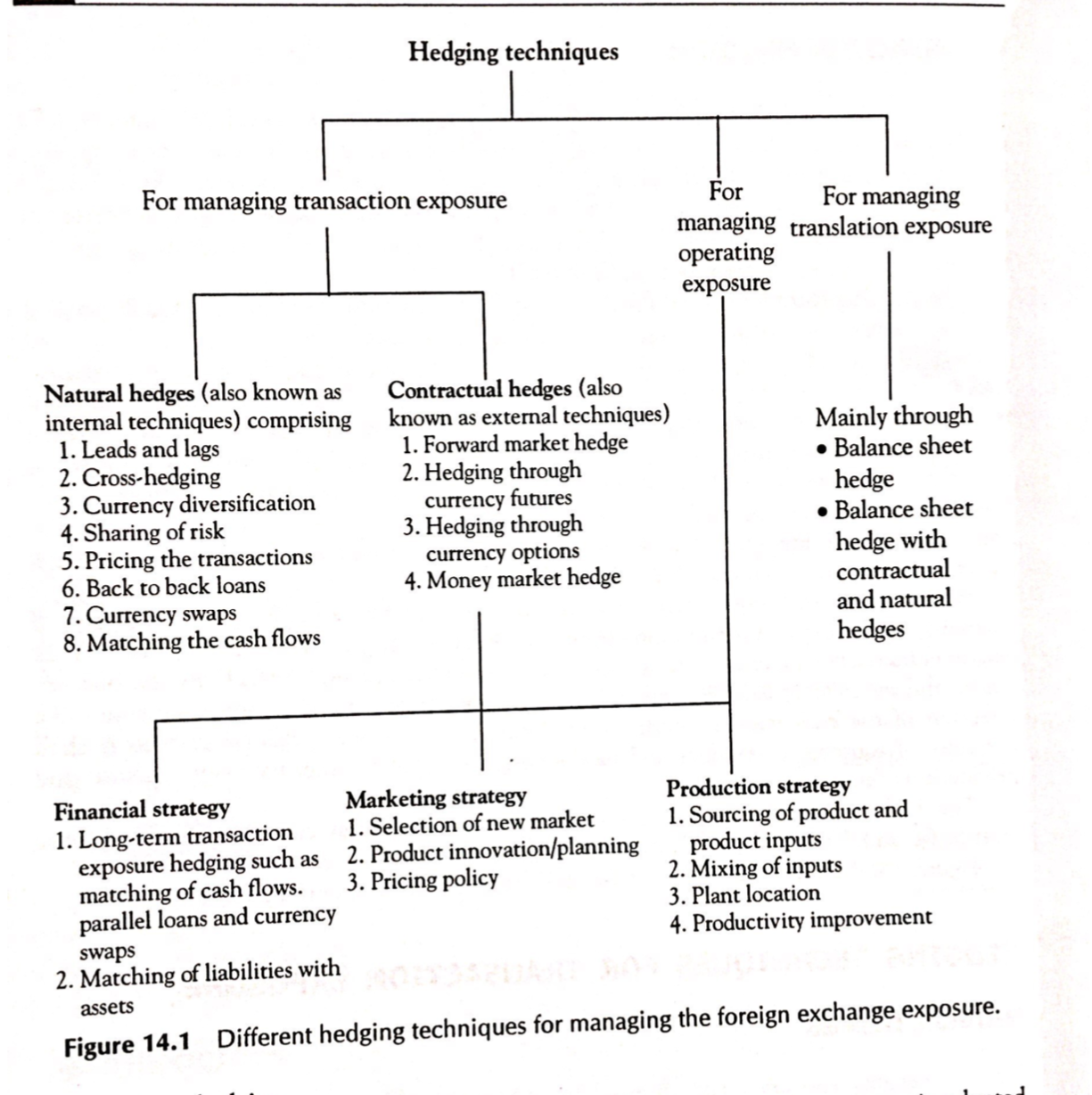 MANAGEMENT OF EXPOSURES:
HEDGING TECHNIQUES
CONTRACTUAL HEDGES

FORWARD MARKET HEDGE
HEDGING THROUGH  CURRENCY FUTURES
HEDGING THROUGH  CURRENCY OPTIONS
MONEY MARKET HEDGE
NATURAL HEDGES

NETTING
LEADS AND LAGS
CROSS HEDGING
CURRENCY  DIVERSIFICATION
RISK-SHARING
PRICING CONSIDERATION
PARALLEL LOANS
CURRENCY SWAPS
MATCHING OF CASH  FLOWS
17
Forward Contract
An agreement between a bank and a  customer to deliver a specified amount of  currency against another currency at a  specified future date and at a fixed	exchange  rate.
Forward Rates
Rate agreed for settlement on an agreed date in  the future

All rates are derived from Spot rates

Forward	rate	is	the	spot	rate	adjusted	for	the  premium / discount

Forward	Rate	=	Spot	Rate	+	/	-	premium	or  discount

Value Date
Premium/Discount
Forward price = Spot price plus or minus forward  margin.

Premium –forward value of currency is higher than  spot rate. A currency with lower rate of interest is  said to be at premium in the forwards. Forward  margins added to spot rate.

Discount – forward value of currency is lower than  spot rate. A currency with higher rate of interest is  said to be at discount. Forward margins deducted  from spot rate.
Futures
Basic characteristics of futures:
The amount of the currency that is being traded
Limited No. of Currency
Contract expiration
Use of pits
Settlement day
Brokers
Transaction through Clearing House
Margin requirements
Making to the Market
Methods of Transactions
Types of order
Cost in futures deal
Hedging in  currency future market
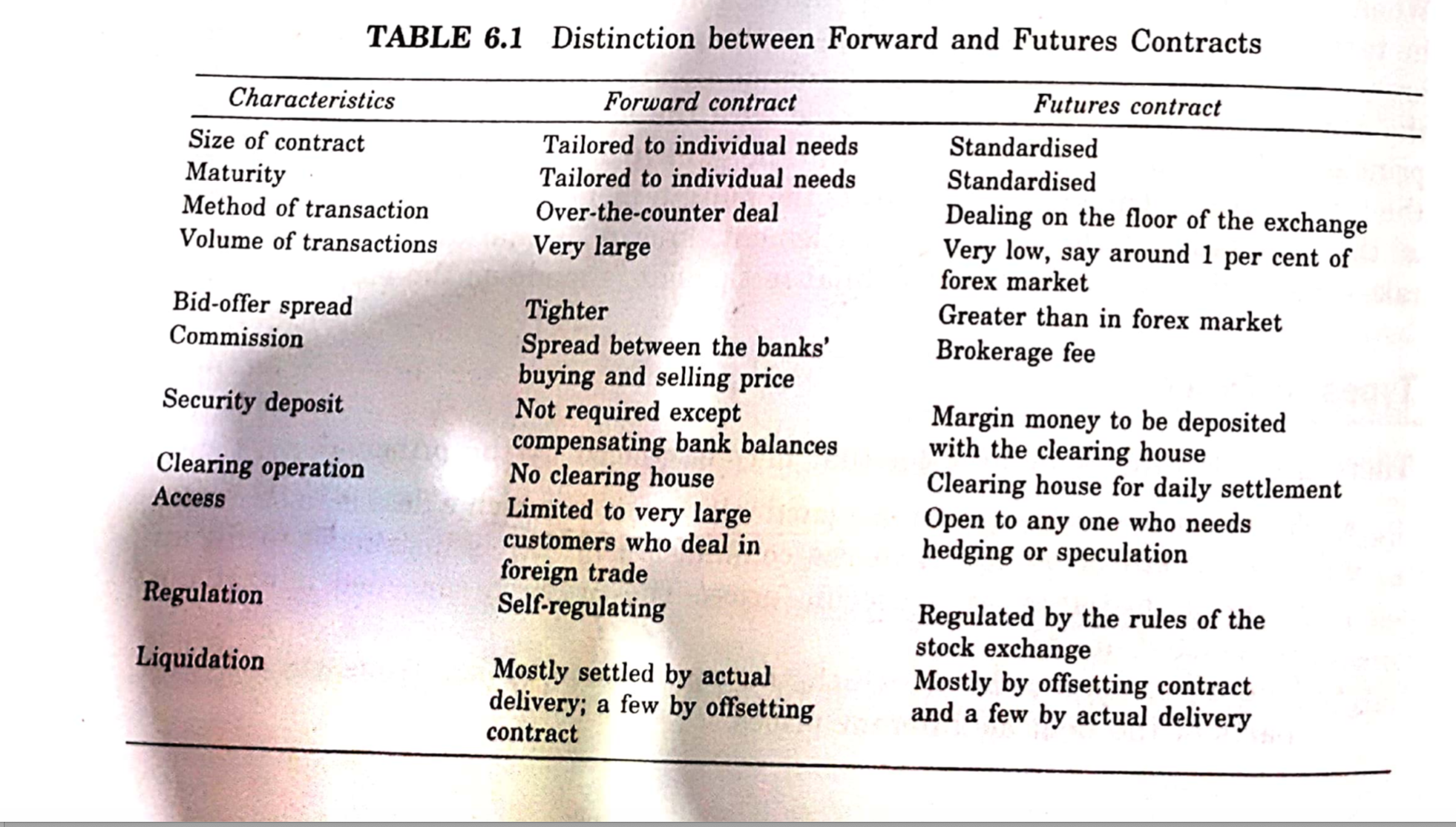 Options
Basic characteristics of options:
Financial instrument that gives the buyer the right,  but not the obligation, to buy or sell a standardized  amount of a foreign currency, that is traded, at a fixed  price at a particular time, or until a particular time in  the future
Call option and put option
American and European options
Three different prices:
Exercise/strike price
Cost, price or value of the option
Underlying or actual spot exchange rate
Options
Options are a way of buying or selling a currency  at a certain point in the future.
An option is a contract which specifies the price  at which an amount of currency can be bought at  a date in the future called the expiration date.
Unlike forwards and futures, the owner of an  option does not have to go through with the  transaction if he or she does not wish to do so.
Types of options
The buyer of a call has the right but not the obligation to buy the  underlying asset at the strike price on or before a specified date in  the future.
However, the seller has a potential obligation to sell the underlying  asset at the strike price on or before a specified date in the future if  the holder of the option exercises his or her right.
The buyer of a put has the right but not the obligation to sell the  underlying asset at the strike price on or before a specified date in  the future.
On the other hand, the seller of a put has a potential obligation to  buy the underlying asset at the strike price on or before a specified  date in the future if the holder of the option exercises his/her right.
26